QSR Issues – Corrective actions
Part name & Part no. -Ather Front Holder Bkt Fin /B2FP09200O	
Model- Customer complaint : powder coating Not Ok , orange pin holes  dust & touch up. 
Physical Phenomenon : powder coating Not Ok , orange pin holes  dust & touch up.
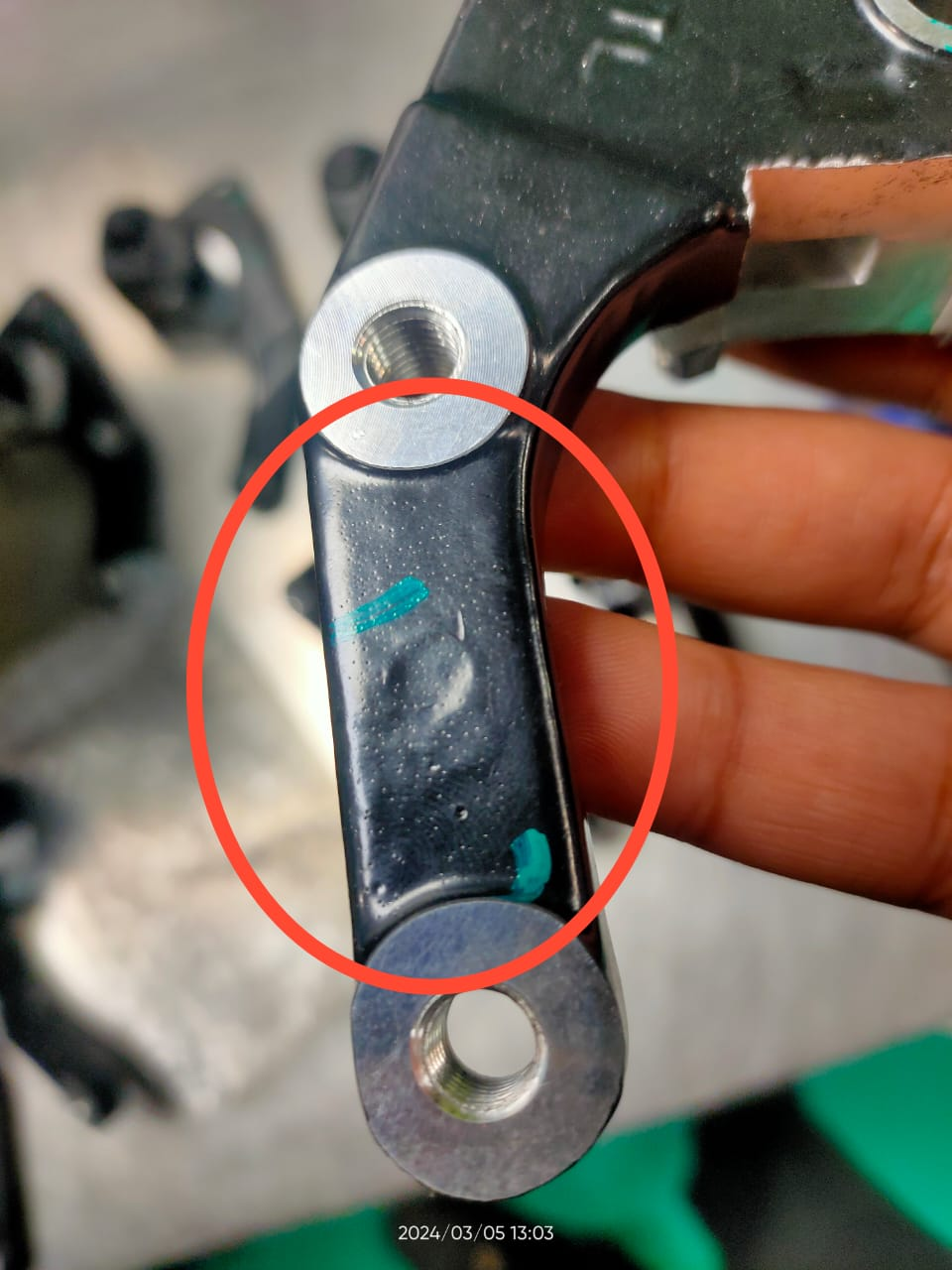 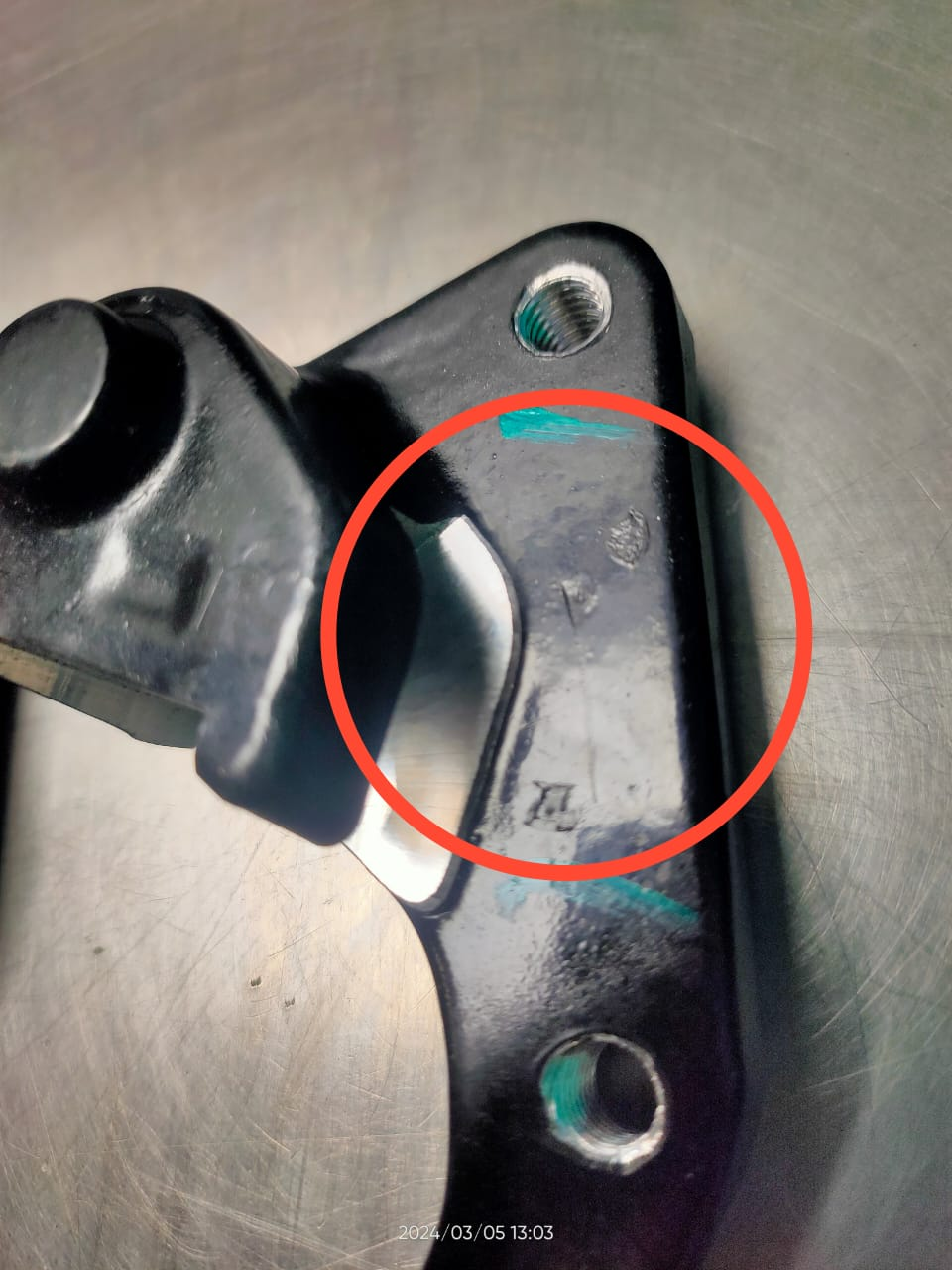 powder coating Not Ok , orange pin holes  dust & touch up.
1
Corrective Action Details
Before
After
Casting roughness value is maintained from 5-6 Ra
Shot blasting time is increased from 3 minute to 5 minute.
During powder coating powder coating thickness was 120 to 150 microns

Casting shot blasting  quality was poor Roughness value was 2-3 Ra
Corrective Action Details
2
After
Before
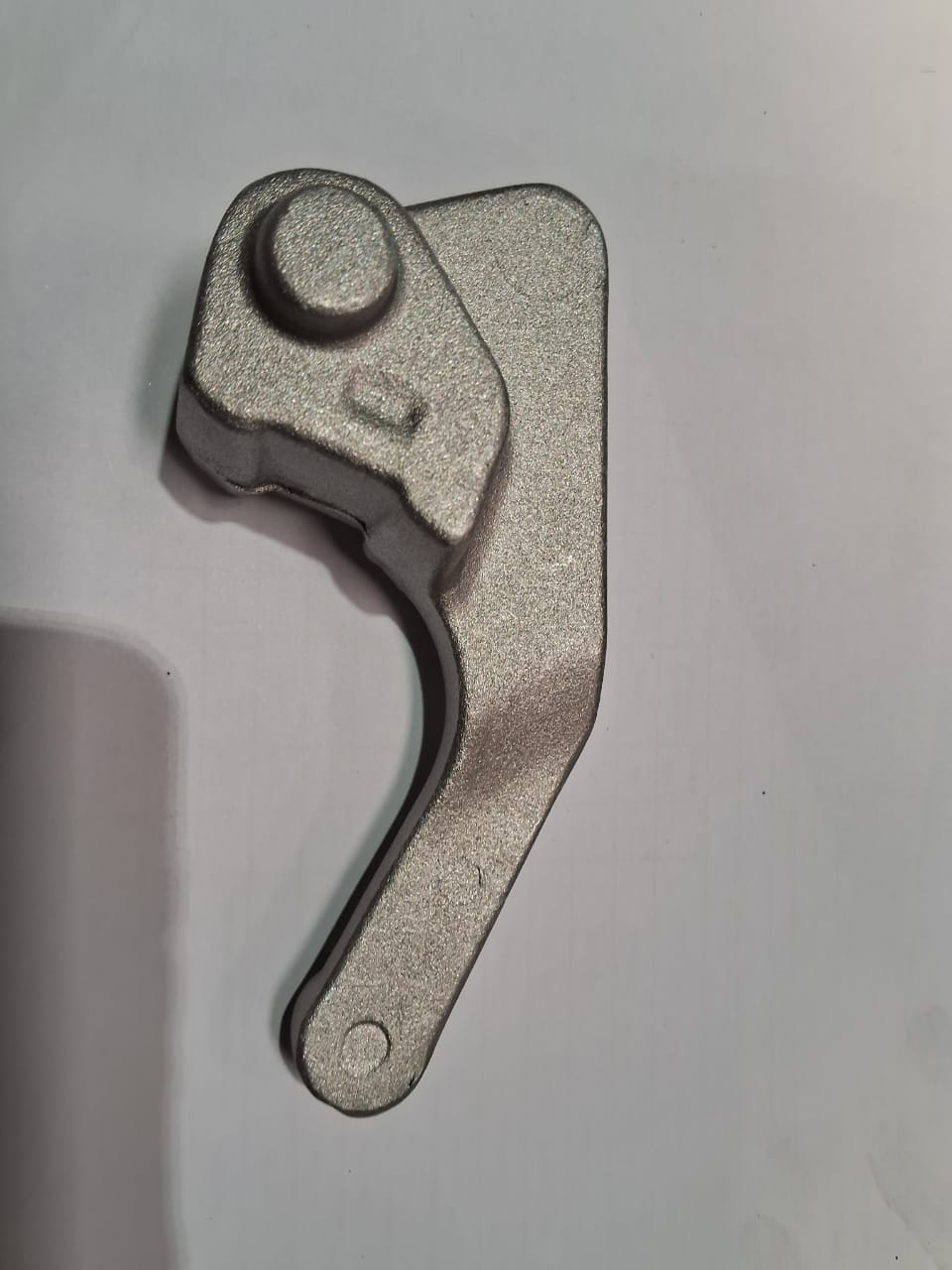 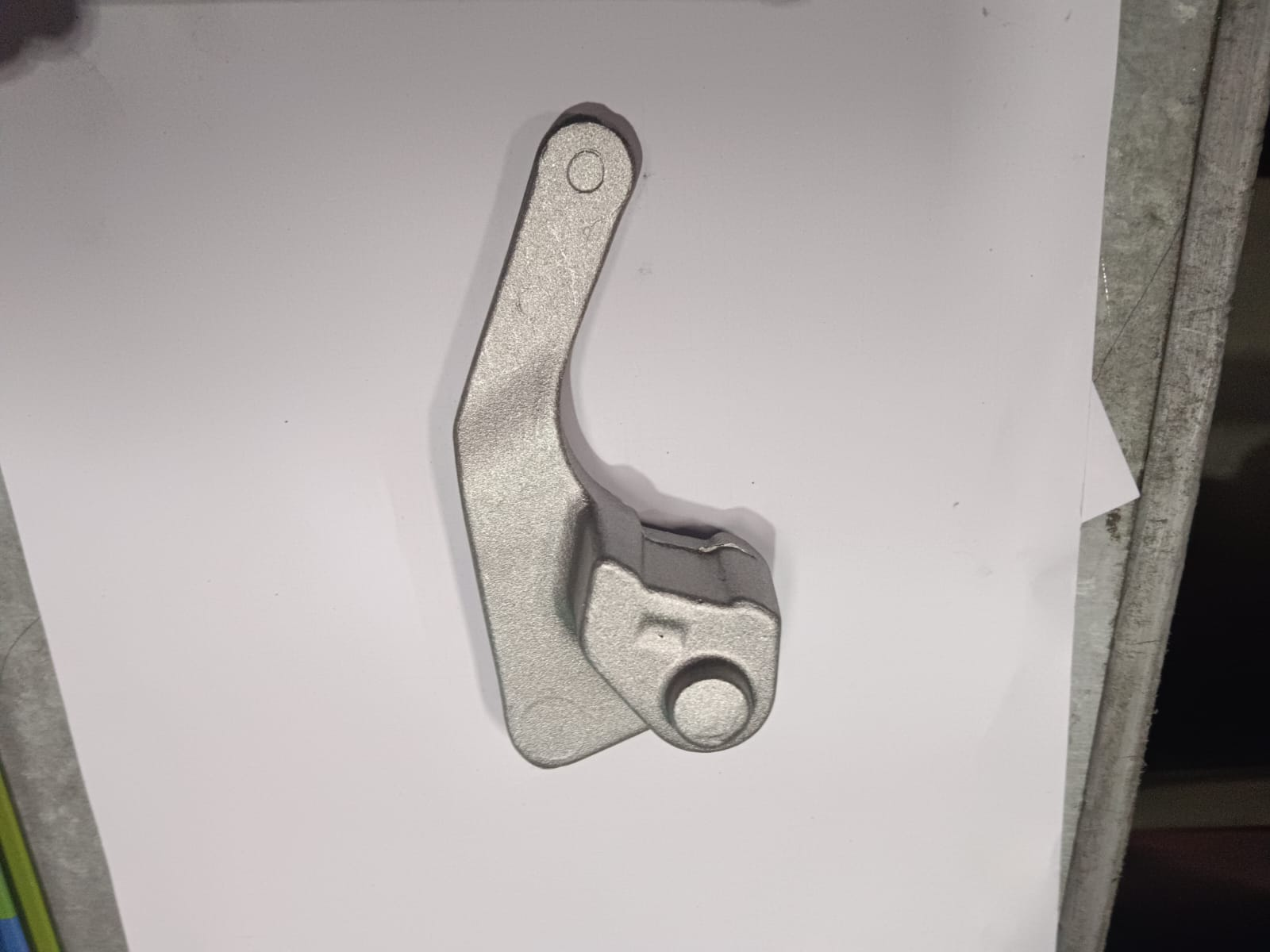 Roughness value  -5-6 Ra
Roughness value  2-3 Ra
Details of Actions decided
Shot blasting cycle time was  3 minutes earlier, Now Increased up to 5 minutes 

Casting aesthetic defects ,roughness improved by Buffing  the  surface & then shot blasting done to achieve the required Ra value for powder coating.